Common Sense
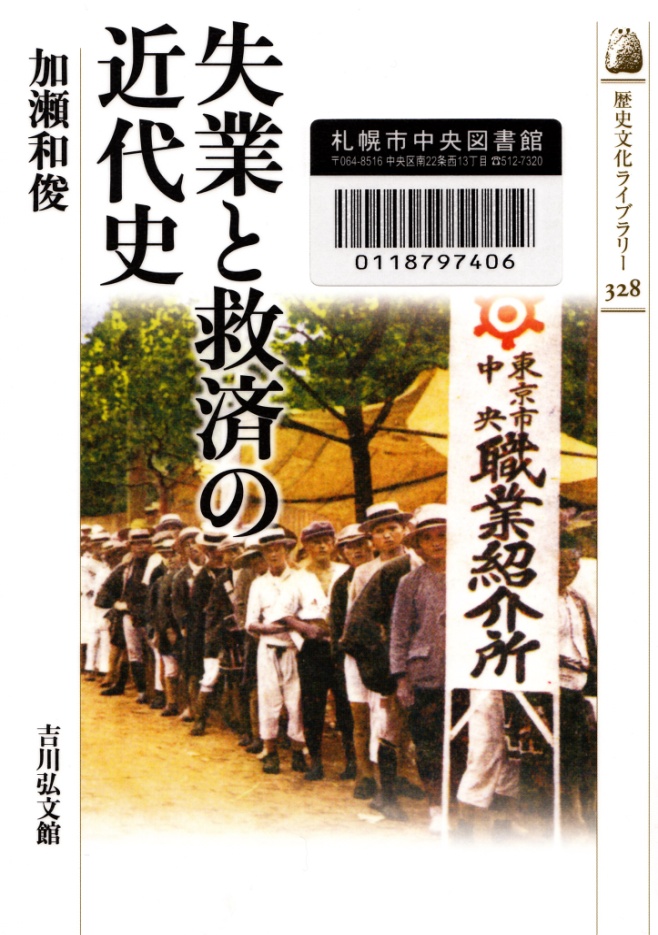 （本書は…）今後の失業対策の中で公的雇用策を国際標準なみに復権させる動きが進むことを密かな願いとして執筆されている。
　　　　　　　　　　　　　　　　　　　　　　　　「あとがき」から
号外　
201１.12.23
労働運動への発信
ryo-sato@hyper.ocn.ne.jp
2011.9.1初版
学習するポイントは戦前期の失業問題・失業対策の基本的内容
(エピローグから）
〔失業問題の歴史を追う〕
 　失業問題は、それぞれの時代に形を変えながら存在していた。それが、貧困問題一般と区別された国民経済上の独自の重要問題と認識されるようになったのは、日本では、第1次世界大戦期の経済の急成長、それによる男子労働者の急増を前提として、1920年代から35年頃にかけて深刻化した。
〔失業者の生活と意識〕
　 失業に陥った人びとの物質生活・精神生活の厳しさと、同時代の人びとにとってそれがどのように認識されていたのかを明らかにした。また、失業の様相が日雇労働者、事務労働者、一般労働者（工場労働者）によって特徴がある。対処策も一様でなかった。
〔失業問題観と対策論争〕
   いくつかの特徴的なグループの考え方を検討した。親族による対処や失業者自身の自助努力を基本としつつも
①日本にふさわしい失業対策を考え、その政策構想を追求していた社会局官僚層
②失業対策が企業経営者に対して、コスト増加と規制強化をもたらすとしてそれに反対した財界人
③社会政策論者
④労働組合の主張
〔唯一実施された失業対策　失業救済事業〕
・失業救済事業（土木事業）
・俸給生活者失業救済事業（事務労働）
失業救済事業の規模が当初の低迷、縮小から昭和恐慌期に急拡大に転じた。しかし、無差別平等（権利として－加瀬）就労できる状況には至らなかった。
〔失業保険制度不在の原因と影響〕
   実視されなかった失業保険・失業手当制度採用の試みの実態と意義の検討。雇用主負担と解雇の自由の制約を嫌う財界が拒否反応。漸進的に制度導入をはかる努力が続けられ、種々の構想と試みが失敗を続けた結果、最終的に大企業が退職金の一種として任意に支払っていた解雇手当を法的義務とする制度に落ち着いていった。
〔まとめ〕
　 戦前日本も失業問題に深くとらわれ、多数の当事者たちがその渦中で苦しみ、それへの対処策をめぐって関係者間の激しい論争と激しい試行錯誤が繰り返された。
　 政府は、対策の必要性を自覚し、その実現に漸進的な努力を試みていたが、採用された政策は治安対策と思想問題対策の意味が大きかった失業者救済事業・俸給生活者失業救済事業に限定され、一般労働者への対策は放置された。
   間接的、直接的の両面において、国の政治的選択に際して失業問題が深くかかっていた。
2
〔失業問題を考えるための前提を現在と比較する〕
論点①　　失業の意味と範囲
失業率が今日と同水準であることを重視するのか。
失業者の絶対数が10分の１にすぎなかったことを重視するのか。家族を含めて100万人、重みは無視できない。（加瀬）
失業は「Ｕｎｅｍｐｌｏｙｍｅｎｔ」の訳語
Ｅｎｐｌｏｙｍｅｎｔ（雇用）がない状態を意味する。その真意は「非雇用」というべきである。

戦前用いられた「失業」（明治期は「失職」）には、「職業を失う」という意味が含まれていた。
戦前の「失業者」は、「雇用されていったん職についていた者のうち、その職を失ったもの」だけをいった。
新規学卒者や農家のニ三男など雇用されたことがなければ、失業者に含めていない。
統計上は、若年失業者が存在しなかった。（加瀬は実質的な失業者を広く検討している。）
論点②　失業問題が「深刻な社会問題となった背景」ということの意味
失業の結果として賃金が下がって自然に労働力需要が増加することが期待できない場合、将来不安は、失業問題を深刻な社会問題として意識させることになる。
・不景気が長期化して多くの失業者が再雇用されない。
・機械化の進展により必要労働者数が抑えられる。
・人口増加にともなう求職者数の増加が産業の拡大度を超えて余剰人員が累積する。
・戦争の終了で労働力需要がいっきょに縮小する。
失業者の生活水準が、有業者に比較して著しく悪化すること。生活水準の落差が著
　 しく大きく感じられ、窮迫感や将来不安が深刻化し、社会問題として強く意識される。
・明治時代はみんな貧困。生活難がありふれていたので失業問題が特に注目された
　わけではない。
・都市勤労者層の増加（日露戦争～第1次大戦期）とその生活の一応の安定は、その
　安定が失われると物質的・精神的打撃を大きくした。
失業者が増加しても、諸制度が機能していれば、失業問題は深刻化しない。
・親族による不要→「農業恐慌」が激しく、農家が親族の生活を支えられなかった。
・生活保護、失業者救済のための公的な諸制度。→ほとんど存在しなかった。
1030年度は失業問題がもっと見深刻化したが、どちらも機能しなかった。1920年代～30年代、失業問題が社会問題化せざるを得なかった。
3
論点③　そもそも、「失業と資本主義」の論点
失業問題は、資本主義社会にとって根本的な難点である。資本主義経済が続いてくる過程で、各国はそれが深刻な社会問題として爆発しないように、種々の方策で失業問題を制御してきた。
原理的には
●労働者とは賃金を得て生活しなければならない人である。国（国営企業）がそれだけの人数を雇用すれば失業は起きない。労働者が過剰であれば、労働時間を減らせばよい。
●現実には、私的企業がおのおの雇用者数を定める。各企業の総和と賃金を得て生活をたてる人数とが一致する保証はない。職を得られない人びとが必ず存在することになってしまう。
〔労働者と家族が大量に窮乏状態に置けれた時の行動－歴史的経験〕
　黙っておとなしく餓死したり、家族を餓死させたりするよりも
①ごみ箱をあさり、施しを請うといった消極的対応→盗みを働いたり、集団的に略奪・暴動を起こしたり→官公庁に対策を求める陳情を繰り返す。
②無政府的な混乱に進む場合、経済体制の転換を求める政治運動につながる場合もあった。
失業問題は、社会を大きく動揺させるマグマを蓄積する。
〔資本主義社会の主人公である資本家の行動〕
　一面では失業を必要とし、失業問題の解決を欲しない。失業の恐れがあるからこそ、そして失業すれば生活できなくなることを知っているからこそ、労働者たちは単調で・つらく・苦しい労働に耐えている。失業しても生活できるしくみを整備すると、資本主義は維持できない。資本主義を存続させるために、資本家は失業問題の解決に反対せざるを得ない。→
資本とって失業対策の「副作用」
・労働強度の低下
・実質賃金の上昇
・労働者が自立的姿勢を強める
〔国家－普通選挙が実施されている社会の行動〕
　国民の多くが失業して生活できず、その結果として盗難や暴動が起きる事態は、加害者・被害者双方の国家への信頼を失わせ、社会的・政治的・経済的混乱を深める。政権の退陣・交代を迫る事情となりうる。資本家も失業問題が治安問題となり、資本主義経済に対する多くの人々の反発を強化するほど深刻になることを放置できない。
　 失業の存在を必要としつつ、失業問題の激化を一定の範囲内にとどめる対応が必至となる。国家は、資本家層と部分的には対立しつつ、基本的には彼らの許容する範囲で、失業対策を案出し、実施することになる。
日本おける失業対策をめぐる論争史は、資本家・資本家団体と政府との資本主義を維持するためのコストをめぐる対立と妥協の歴史であった。
論点④　現代の失業問題との相違
失業は、資本主義が内在的に生み出す、労働力需給の不整合。基本的性格は戦前も戦後も同じだが、具体的様相は相当異なっている。
①戦前の失業は、ほぼ男子に限定された問題と認識されていた。女子は未婚の間は、親に養われ、結婚後は夫に養われるべきものと考えられていた。女子の失業は可視的ではなかった。現実には不景気のたびに多数の女工は解雇されていた。
②戦前の日本社会は、圧倒的に農業社会であり、労働者も農家の出身者であった。男子の離職者の3割程度が離職直後には「帰農」した統計が残っている。農村在住の無業者としてカウントされた。
4
失業問題の歴史を追う①
－明治　アジアで唯一の自律的な資本主義国となる－
5
失業問題の歴史を追う②
－第1次大戦後のきたるべき失業深刻化が予測された－
それぞれの時期に、倒産・事業縮小で労働者が解雇され、失業が一気に社会問題化した。
失業問題が「思想問題」を引き起こした
大正デモクラシー(政党政治）のもとでの政府批判の底流には、失業問題が大きなテーマとして存在していた。
1920年代にマルクス主義がいっきょに広がった。
1929年、治安維持法の制定
「失業は実に致命的苦痛で…絶望的となり呪詛と反抗の念を抱くようになって思想を悪化し、反社会的思想を醸生することは必然的」(「我国失業状態の観測」福原誠三郎、「社会政策時報」1929.9）
6
－失業問題が顕在化し、失業対策が開始される－
失業問題の歴史を追う③
失業者数の統計は、1929年(大正14年）の国勢調査結果が判明するまで存在しなかった。(付随して全国24カ所の抽出失業者調査が実施された。)
失業者が増加していることは、
・日雇失業者が職を求めて市役所や職業紹介所を占領する
・解雇反対、復職要求の争議が多発する　　　　　　　　　　　　　　　　政府は対策を迫られた。
・失業を理由とする盗難、自殺が増加する
失業救済事業も俸給生活者失業救済事業も、「惰民を養成する」ことを避けて、「仕事を与える」方策であり、すでに国際標準化していた失業保険制度・失業手当制度を拒否することによって採用された日本的対策であった。この方式の下では、与えるべき仕事の内容が見出しにくく、工場労働者ら一般労働者に対する対策は、実施される余地がなかった。
7
失業問題の歴史を追う④
－農業恐慌の深刻さと救農土木事業－
民政党内閣(1930～31）－デフレ政策
世界恐慌と重なり、「昭和恐慌」と呼ばれる厳しい経済不振を引き起こす。
倒産の増加、失業問題の深刻化が前代未聞の状況となり、政治不信が加速度的に進行した。恐慌が長期化した。
満州事変（31.9）→軍事費の急増を強制。緊縮財政の継続を不可能とした。

 政友会内閣(1931.12)－高橋是清蔵相の積極政策
・金本位制－円安→輸出急増の条件となった。1㌦2円→1㌦5円(1㌦3.30円前後で推移)
・赤字国債の日銀引き受け方式の採用で軍事産業、公共事業が拡大した。

 輸出増と軍事工業化で景気回復とそのマイナス面
①外資借入の負担増
②諸国が輸入規制の対抗策をとる。「ソーシャルダンピング｣批判が展開される。
③潤沢な軍事費の提供。
昭和恐慌下で失業問題が深刻化した。同時に日本全体でみれば、それ以上に農民の貧困が著しかった。
・生糸→アメリカへの輸出急落。価格半減以下に。
・米価→国民の購買力がなく、農産物価格の惨落。
　 政府の無策に対し、「血盟団」事件、要人暗殺(5.15)が起きた。

 即効的な効果のある賃金散布策がとられた。
救農土木事業の実施(1932年～34年の3年間)
・道路工事などの公共事業の実施。
・失業者救済事業の農村版。全国で実施。
・市町村が就労日数など実情に応じ、自由に決めた。

これは国際的な農業恐慌に対する経験とは異なっている。
・協同組合組織の強化
・農民負債の整理を含む農業金融の改善
・農産物価格政策の本格化

どの村も価格の低落に対し「勤倹貯蓄」で対応した
・労働を増やし
・消費を倹約し
・貯蓄をする
景気回復と失業者救済事業の縮小
●1932～34年には、失業救済事業と救農土木事業が並行的に実視された。1932年以降も賃金上昇も雇用者増ともなっていない。企業は、賃上げなしに雇用増加ができた。
・昭和恐慌下で失業者が「滞留」していた。
・農家のニ三男ようやく現れた雇用機会に殺到した。
・企業は若年者を「臨時工」として採用した。
●1937年前後には、ほぼ完全雇用に近い状態になっていた。
●中高等教育を終了した人びとが、一応の安定した職を得られるようになるのは、戦時経済下である。それは、植民地の経済建設が進むことによった。
－戦時期の失業問題－
失業問題の歴史を追う⑤
8
・「失業問題を最終的に解消したものは失業対策ではなく戦争であった」
・失業者救済事業に失業者として残されたものは、中高齢者が滞留した。←民間の労働市場では通用しない労働能率の低い者という失業救済事業に対する批判が表面化するようになった。
1920年代以降、とくに昭和恐慌前後の時期には、将来不安と結びついて失業問題についての世論の関心は極めて高く、新聞でも雑誌でも失業の原因・対策に関する種々の議論が報道され、その解決のためのさまざまな構想うが取上げられていた。それは、現実の失業対策が極めて限定的であったことと好対照をなしている。
失業問題観と対策論争①－模索する社会局の官僚
9
社会局官僚－北岡寿逸
・労働者災害扶助法(1931年）、退職積立金及退職手当法(1936年)制定の中心となった。労働者の権利は容認せず、財界に近い立場から欧州各国は異なった日本型の職業行政・失業対策を志向した。
失業対策観と対策論争②　　財界人
財界は、1925年に開始された失業救済事業については明示的な反対運動はなく、黙認していた。
米騒動型の暴動を阻止することは財界にとっても必要なこと。日雇労働者への施策は、企業内労使関係に影響を与えることがなかったから。
財界は高学歴者の失業には冷淡だった。
①上級学校は、産業界の需要に対し、量的には過大。内容的には有効でない教育を行っている。学校数を
　 減らし、教育内容を実業本位に改変すべきである。
②需要の少ない俸給生活者になろうとせず、いかなる職種でも満足して従事し、家業を継いだり、自営業を
  自ら起こすこともすべきである。
③企業は、給与などの待遇を低下させることによって、有利な就職のために上級学校へ進学しようとする希
  望を抑えること。
④企業内の高齢者の引退を早めて若年層の採用を可能とすべき。
⑤発展の余地のある産業、海外などへ就職機会を広げるべき。
10
失業問題観と対策論争③　　昭和恐慌期の労働組合の要求
第1次世界大戦までの労働運動は、失業対策について特段の要求していない。大戦期には求人が多く、労働者の企業間異動が頻繁だった。失業対策の必要性は自覚されていない。さらに女工は解雇対象になりやすかったが、ほとんど未組織だった。
解雇手当の慣行と増額要求
・政府が軍縮にともなう解雇者に解雇手当を支給
・民間企業にも急速に普及(1929年、民間職工50人以上の事業所6000弱の解雇者総数約6万人のうち、解雇手当の受給者は、工場では72％、鉱山では64％でその平均額は工場では66円、鉱山では190円だった。
労働組合の主張は、解雇反対と解雇が避けられない場合の解雇手当増額が中心であり、それに資本家負担の失業手当制度に加えたもの。現実に実施されていた失業救済事業については、自分たちに関わりのない制度として関心を示していなかった。
要求転換(大政翼賛会化－ryo)
1932年以降－日本経済の国際競争力を強化する方向で「産業協力」をすすめることにより、失業問題の再来を回避する認識となった。すなわち、世界恐慌の下で失業問題の再来を恐れる労働組合は、積極政策によって景気回復、輸出の増進、軍需工業化を進めつつあった高橋是清蔵相の積極財政方針の継続を望んだ。
　←左翼的労働組合が弾圧により息の根を止められつつあった。
　←残存した労働組合が従来の原則的立場を修正して、実利的判断を提示することが容易となる。
11
唯一実施された失業対策　　失業者救済事業
12
13
失業保険制度の諸構想
14